ГКДОУ «ДС № 31 « Сказка» город Невинномысск


Психопрофилактическая работа с родителями воспитывающими детей дошкольного возраста с ОВЗ
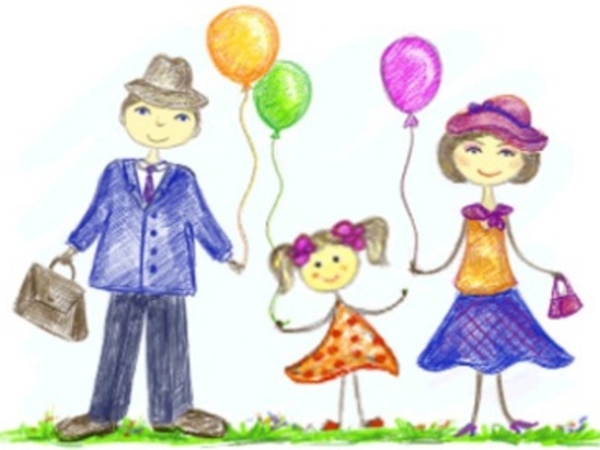 подготовила::                                                                                                                                                                                                                                                                                                 педагог-психолог                                                                                                                                                                                                                                                                                                     Шарова Ю.В.
Рождение ребенка с нарушениями в  развитии всегда является стрессом для семьи. Ребенок с ОВЗ ограничен в свободе и социальной значимости. У него очень высока степень зависимости от семьи, ограничены навыки взаимодействия в социуме. Проблема воспитания и развития «особого» ребенка становится непосильной для семьи, родители оказываются в психологически сложной ситуации: они испытывают боль, горе, чувство вины, нередко впадают в отчаяние. Таким семьям необходима комплексная психолого-педагогическая помощь. К работе с семьей, имеющей ребенка с ОВЗ, следует подходить с гуманистических позиций, ориентировать родителей на опережающую подготовку ребенка к жизни, вырабатывать у него умение мыслить категориями будущего, формировать позитивные перспективы его развития.
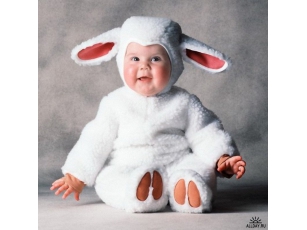 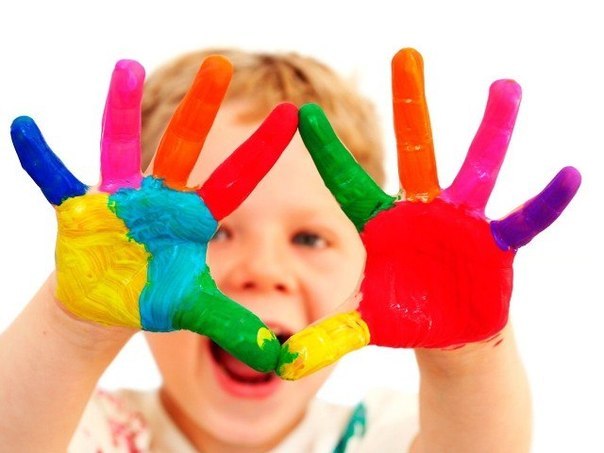 Стадии адаптации семьи к ситуации рождения ребенка с ОВЗ
Успешная коррекционная работа с ребенком невозможна
без определенного специального образования родителей.
Вся работа учреждения должна быть направлена на то,
чтобы родители из пассивных наблюдателей стали
активными участниками воспитания и обучения своих детей.
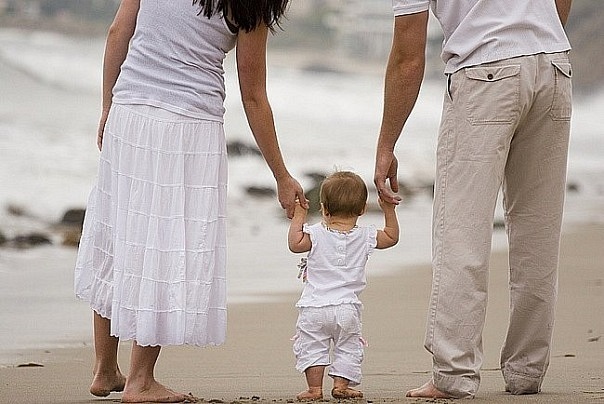 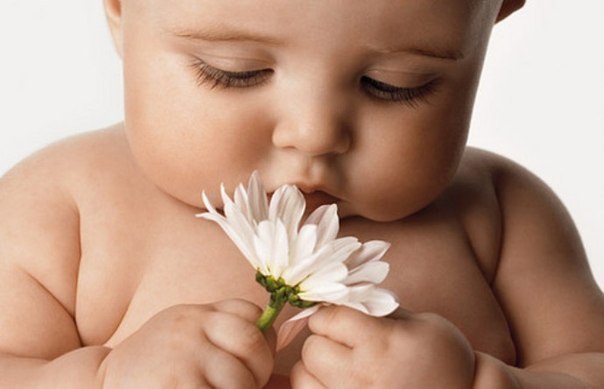 При работе с семьей воспитывающей«особого «ребенка педагогом выделяются основные задачи
- помочь родителям принять себя и своих детей, такими какие они есть;- раскрыть собственные творческие возможности,- изменить взгляд на свою проблему – воспринимать ее не как «крест», а как «особое предназначение»;- вооружить родителей различными способами коммуникации;- научить помогать и поддерживать друг друга;- помочь избавиться от чувства обособленности и брошенности в своем горе;- помочь в формировании адекватной оценки психологического состояния детей;- снятие тревоги и страха отвержения;- формирование адекватного представления об общественных процессах и месте «особых» людей в структуре общества;- помочь избавиться от комплекса вины и неполноценности себя и своей семьи.Психотерапевтическая работа может быть осуществлена на нескольких уровнях:- Мотивационном – повышение активности, пессимистически настроенных членов семьи, актуализация потребности в самораскрытии;- Эмоциональном – коррекция, состояния родителей и др. членов семьи и формирование умений саморегуляции, снятие эмоционального напряжения;- Поведенческих – формирование эффективных навыков и умений, переоценка жизненной ситуации.
Что же значит работать с родителями?
Сотрудничество, включение, участие, обучение, партнерство - эти понятия обычно используются для определения характера взаимодействий. Только вместе с родителями, общими усилиями, педагоги могут дать детям большое человеческое счастье. 
     
 При взаимодействии с родителями стоит дифференцировано подходить к каждой семье, учитывать социальный статус и микроклимат семьи, а также родительские запросы и степень заинтересованности родителей в воспитании своих детей.
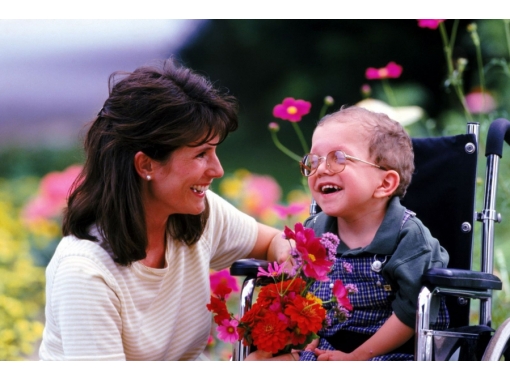 Цель педагога
Создать единое пространство развития ребенка в семье и ДОУ, сделать родителей участниками полноценного воспитательного процесса. 
Для решения данной цели в работе поставлен ряд задач:
      вооружить необходимыми знаниями и умениями в области педагогики и психологии развития;
      научить родителей эффективным способам взаимодействия с ребёнком;
      сформировать адекватную самооценку.
Работа с семьей ведется по 2 направлениям:
     1. Повышение уровня компетенции родителей по вопросам развития и    воспитания детей с ОВЗ;
      2. Вовлечение в образовательную деятельность.
Формы взаимодействия
анкетирование 
   индивидуальные беседы и консультации
   тематические родительские собрания
   мастер-класс
   семинары-практикумы
   праздники
   участие родителей в конкурсах совместно с  детьми;
   стенгазеты
   инфостенд
   создание групп в контакте
Основные принципы организации работы педагога  с  родителями детей с ОВЗ:
1) принимать воспитанников с ОВЗ «как любых других детей в детском саду»; 
 
 2) включать их в одинаковые виды деятельности, ставить разные задачи,
 
 3) использовать формы коллективного участия - игры, совместные проекты, конкурсы, викторины, театрализованные представления, праздники т.д.
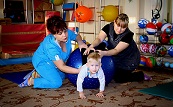 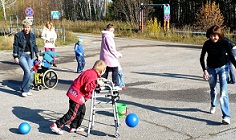 Основные направления сотрудничества педагогов с родителями следующие:
1. Психолого-педагогическое просвещение родителей (родительские собрания; консультации, мастер-классы и др.)
  2. Вовлечение родителей в воспитательный процесс (дни открытых дверей; открытые занятия и мероприятия и др.)

Основными формами взаимодействия с родителями детей с ОВЗ является индивидуальная, групповая и коллективная работа.
    Индивидуальная работа педагога с родителями детей с ОВЗ.
    Групповые и коллективные формы
Семь принципов инклюзивного образования
1.Ценность человека не зависит от его способностей и достижений;
2.Каждый человек способен чувствовать и думать;
3.Каждый человек имеет право на общение и на то, чтобы быть услышанным;
4.Все люди нуждаются друг в друге;
5.Подлинное образование может осуществляться только в контексте реальных взаимоотношений;
6.Все люди нуждаются в поддержке и дружбе ровесников;
7.Разнообразие усиливает все стороны жизни человека.
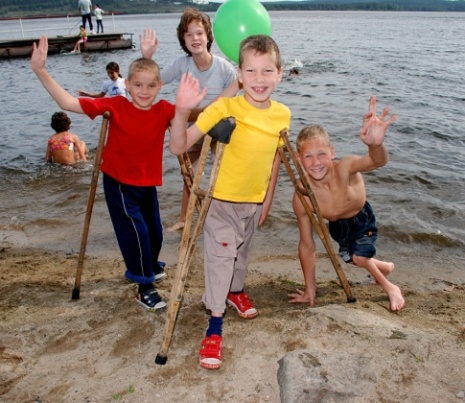 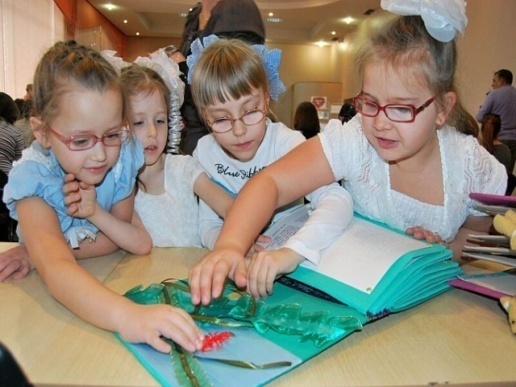 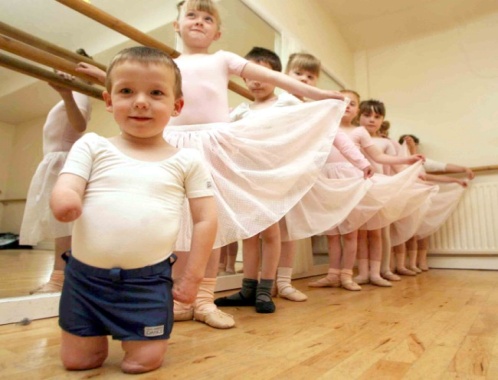 Советы которые  помогАЮТ                                                                                                ПЕДАГОГУ                                                                                            активизировать участие                                                                                     родителей в жизни                                                                                                               ребенка
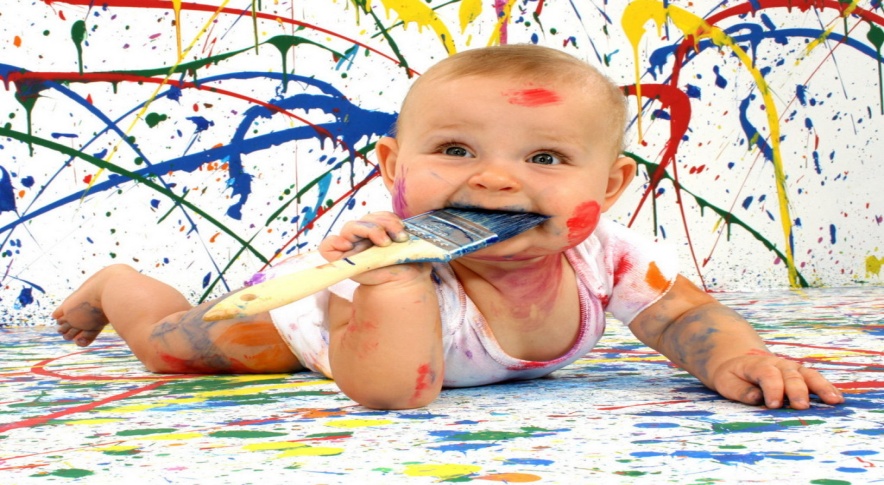 Спасибо за внимание!
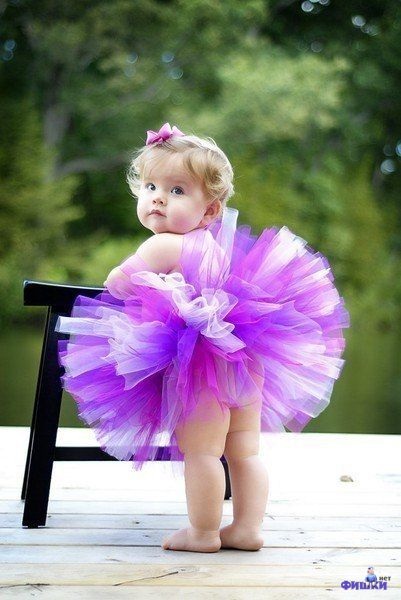